স্বাগতম 
সুপ্রিয় শিক্ষার্থীবৃন্দ
শিক্ষক পরিচিতি
কছির মিয়া
 সহকারী শিক্ষক
দক্ষিণা চরণ পাইলট উচ্চ বিদ্যালয়।
   চুনারুঘাট, হবিগঞ্জ।
মোবাইল-০১৭২১-৫১৯১৫৪
পাঠ পরিচিতি
শ্রেণিঃঅষ্টম
বিষয়ঃ বিজ্ঞান,অধ্যায়-চতুর্দশ
ছবিগুলো লক্ষ করঃ
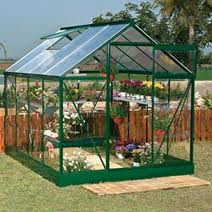 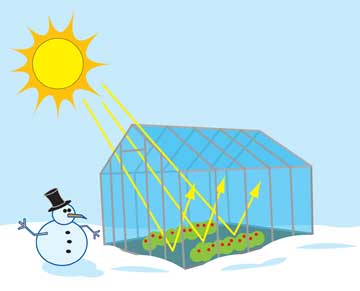 ছবি গুলো দেখে তোমরা কি বুঝতে পারলে?
পাঠ শিরোনাম
গ্রীন হাউস
শিখনফল
1। গ্রীনহাউস কি তা বলতে পারবে ।
২। গ্রীনহাউসের প্রতিক্রিয়া ব্যাখ্যা করতে পারবে ।
৩। সি.এফ.সি. গ্যাসের ক্ষতিকারক প্রভাব সম্পর্কে ব্যাখ্যা করতে পারবে ।
গ্রীন হাউস কি?
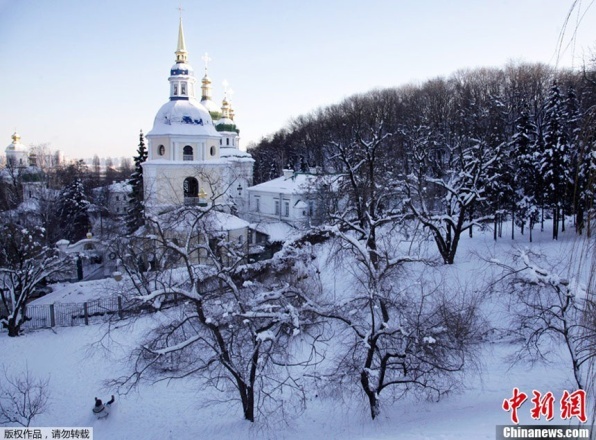 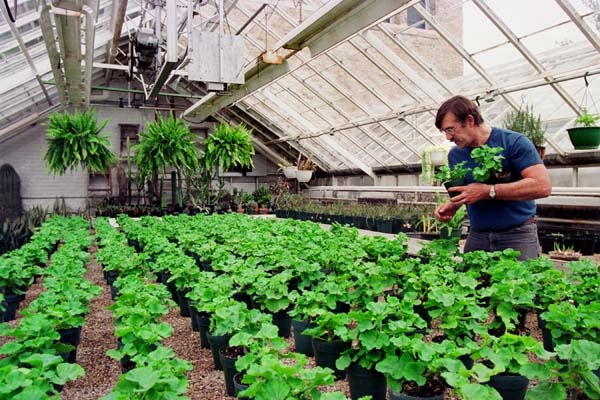 শীতপ্রধান দেশ
গ্রীন হাউস
কাঁচ
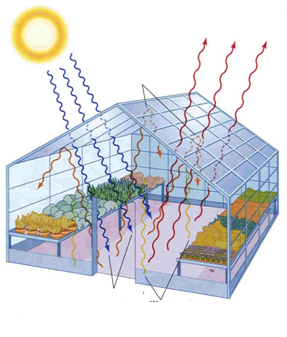 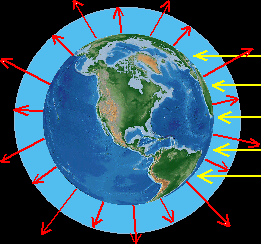 বায়ুমন্ডলীয় 
স্তর
পৃথিবী
গ্রীন হাউস
গ্রীন হাউস প্রতিক্রিয়ার কারণঃ
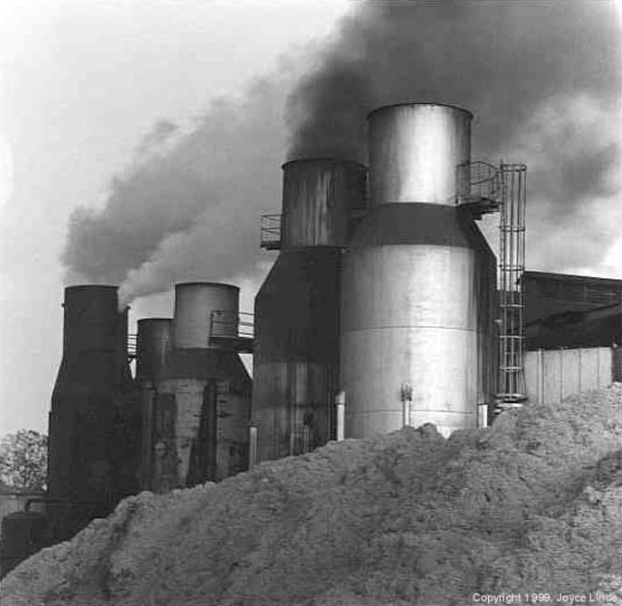 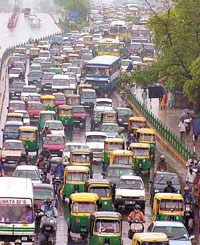 কলকারখানা থেকে নির্গত co
যানবাহন থেকে নির্গত co
2
2
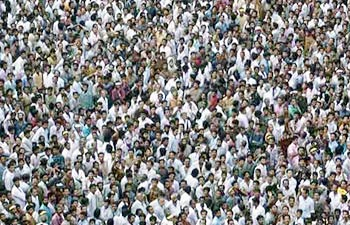 অধিক জনসংখ্যার ফলে কার্বন ডাই-অক্সাইড বৃদ্ধি
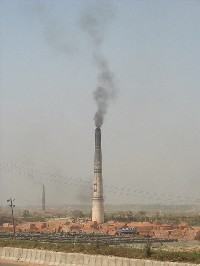 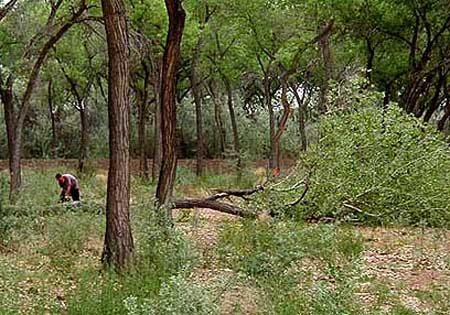 ইট ভাটা থেকে নির্গত co   গ্যাস
অবাধে গাছ কাটা
2
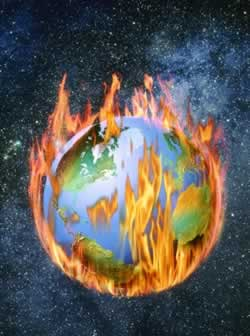 পৃথিবী উত্তপ্ত হওয়ার ফলে কি হবে?
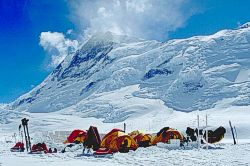 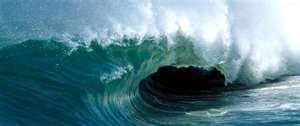 পৃথিবীর মেরু অঞ্চলের বরফ গলতে শুরু করবে।
সমুদ্রের পানির উচ্চতা বেড়ে যাবে।
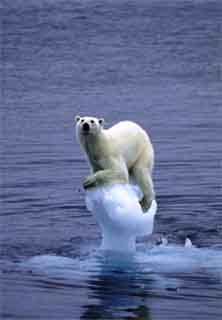 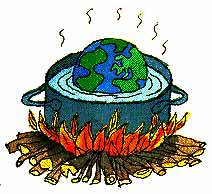 বাংলাদেশসহ পৃথিবীর অনেক দেশের বেশিরভাগ অংশ পানিতে তলিয়ে যাবে।
উত্তপ্ত হওয়ার কারণে পৃথিবী বসবাসের অযোগ্য হবে।
গ্রীন হাউস প্রতিক্রিয়ার কারণঃ
অবাধে গাছ কাটলে।
কলকারখানা থেকে বিষাক্ত ধোয়া নির্গত হওয়া
বায়ুমন্ডলে কার্বন ডাইঅক্সাইডের পরিমান অত্যাধিক বেড়ে গেলে।
সর্বোপরি, বায়ুমন্ডলে অক্সিজেন ও কার্বন ডাইঅক্সাইডের ভারসম্য নষ্ট হলে।
দলীয় কাজ
গ্রীনহাউসের ৫টি ক্ষতিকর প্রভাব লিখ।
মূল্যায়ন
১। গ্রীন হাউস কি?
২। গ্রীন হাউস কিভাবে সৃস্টি হয়?
বাড়ির কাজ
গ্রীনহাউস প্রতিক্রিয়া বাংলাদেশ তথা বিশ্বের জন্য হুমকি স্বরূপ বিশ্লেষণ কর ।
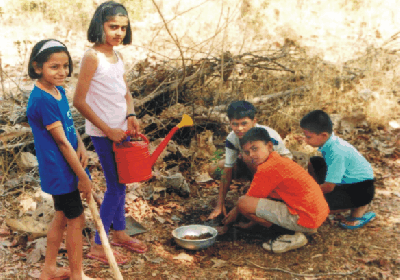 গাছ লাগাও, পরিবেশ বাচাঁও
সবাইকে ধন্যবাদ